CAIDA’s AS-rank: measuring the influence of ASes on Internet Routing
Matthew Luckie
Bradley HuffakerAmogh Dhamdhere
Vasileios Giotsas
k claffy
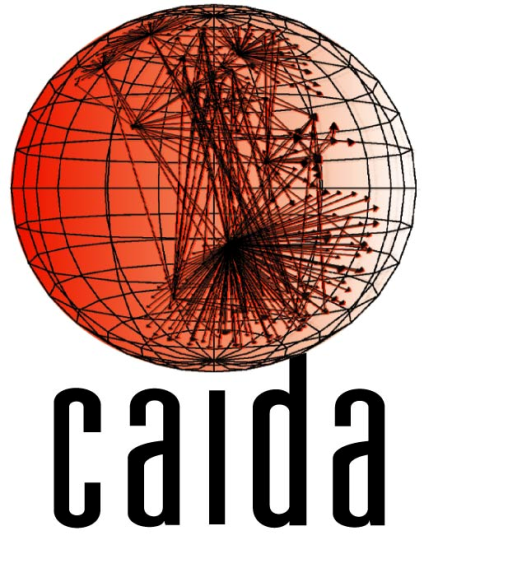 http://as-rank.caida.org/
Overview
Inferring AS relationships using publicly available BGP paths
views of ~400 ASes at Route Views and RIPE RIS
Inferring the influence of ASes based on their “customer cone”
Traffic in your customer cone stays on-net and is the most profitable (when it reaches you)

http://as-rank.caida.org/
2
AS Relationships – Validation Summary
CAIDA:			2,370
2010 – 2012		83% p2p
Most submitted via web form, some via email
RPSL:			6,065
April 2012		100% p2c
RIPE whois database, two-way handshake
BGP Communities:	39,838
April 2012		59% p2c
Dictionary of operator-published community meanings assembled by Vasileios Giotsas (UCL)

Overall: 47,881 GT relationships, 63% p2c, 37% p2p
~38% of the publicly available graph.
3
AS Relationships - Validation
Take home: difficult to be accurate atinferring both types of relationships
4
Definition – Customer Cones
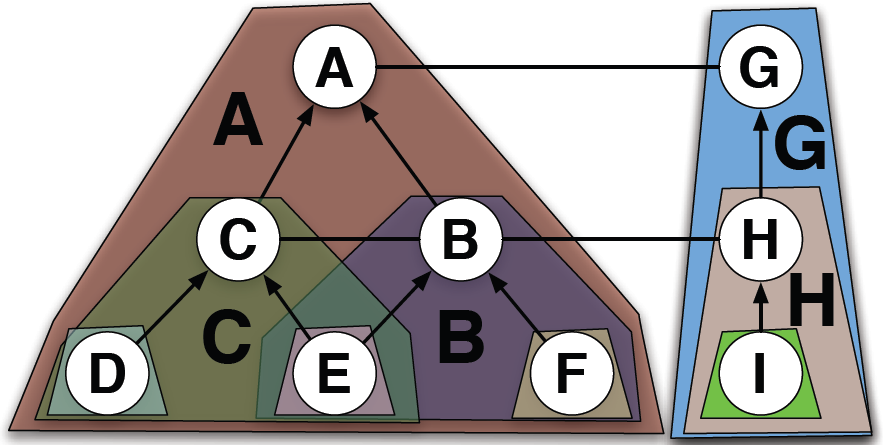 A’s customer cone: A, B, C, D, E, F
B’s customer cone: B, E, F
C’s customer cone: C, D, E
5
Customer Cone Computation
AS relationships are complex: two ASes may have a c2p relationship in one location, but p2p elsewhere
Define customer cone based on provider/peer observed view of an AS
A sees D and E as indirect customers via B, so B’s customer cone only includes D, E from C.
Might suffer from limited visibility
C
A
Region Y: “Europe”
B
Region X: USA
B
C
NOT inferred tobe part of B’s.
F G H
D
E
6
Caveats
AS Relationship ecosystem is complex
Different relationships in different regions
Can’t differentiate between paid-peers and settlement-free peers (financial difference, not routing)
Don’t know about traffic
Don’t have much visibility into peering
BGP paths are messy (poisoning, leaking)
NOT a clear metric of market power
7
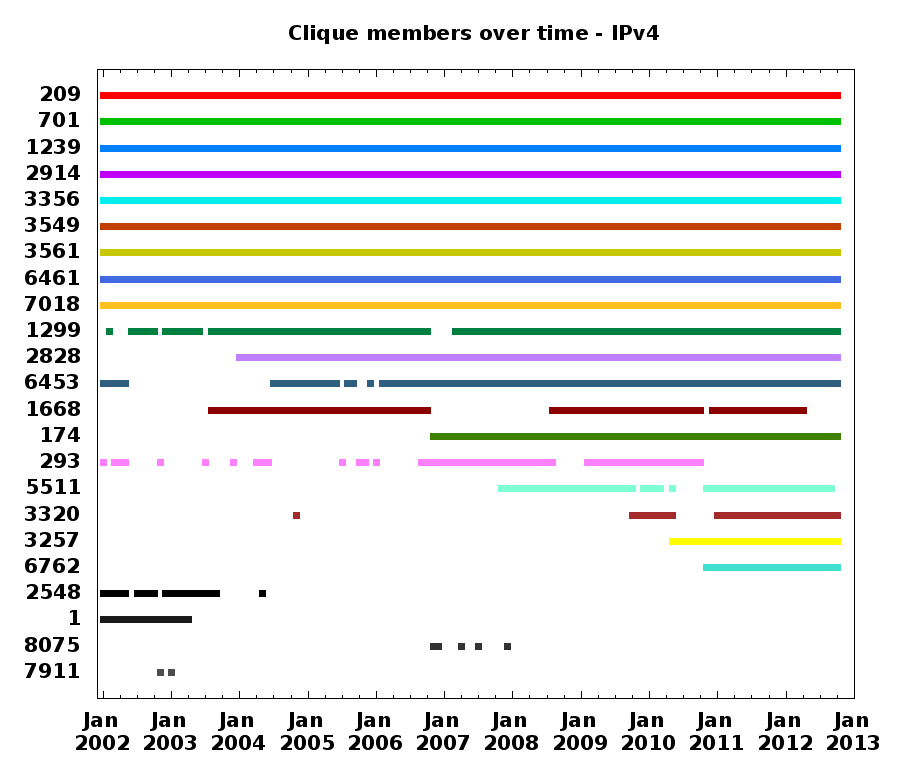 CL – Qwest
Verizon
Sprint
NTT
Level3
Level3 - GBLX
CL – Savvis
AboveNet
AT&T
TeliaSonera
XO
TATA
AOL
Cogent
ESNet
France Tel.
Deutsche Tel.
Inteliquent
Tel. Italia
WorldComBBN/Genuity
Microsoft
Will. Comms.
8
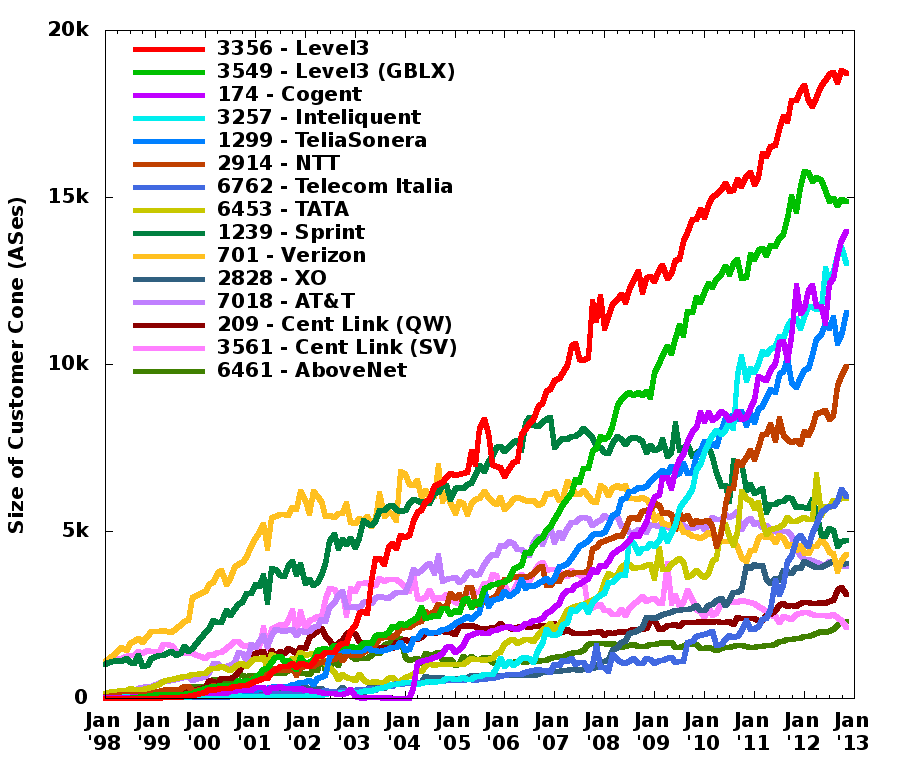 Level3
44%
Level3 + GBLX
Level3(GBLX)
Cogent
Inteliquent
TeliaSon.

NTT
Level3 + Genuity
Tel. Italia
TATA
SprintVerizonXO
AT&TCL (QW)AboveNet
CL (SV)
VerizonSprintMCI
9
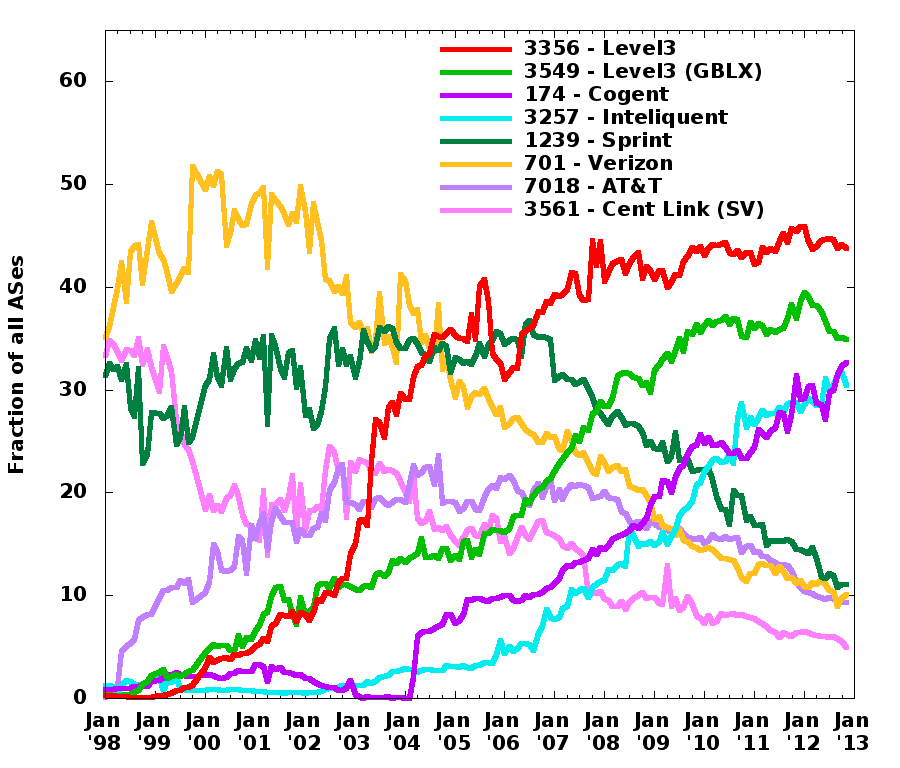 Level3
Level3(GBLX)
Cogent
Inteliquent
SprintVerizonAT&T
(MCI/CL)
10
Customer cone as a metric
Fraction: 0.75
TP
Fraction: 0.25
VP
A
P1
B
P2
C
D
What fraction of ASes in a customer cone are reached via the top provider?
11
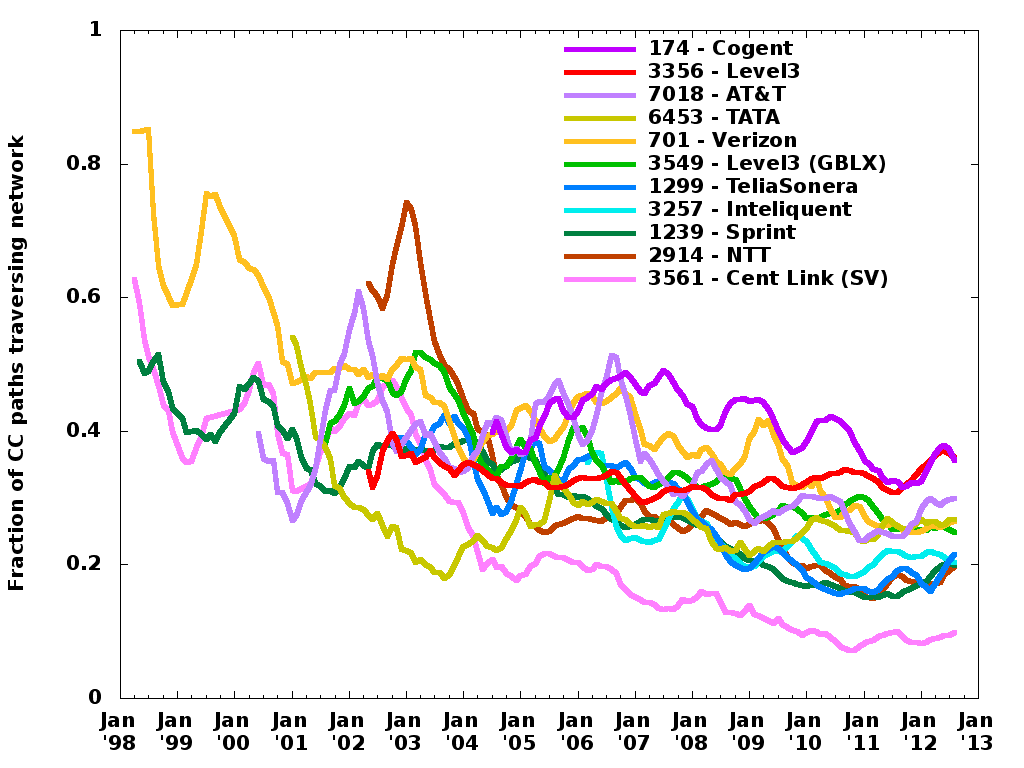 12
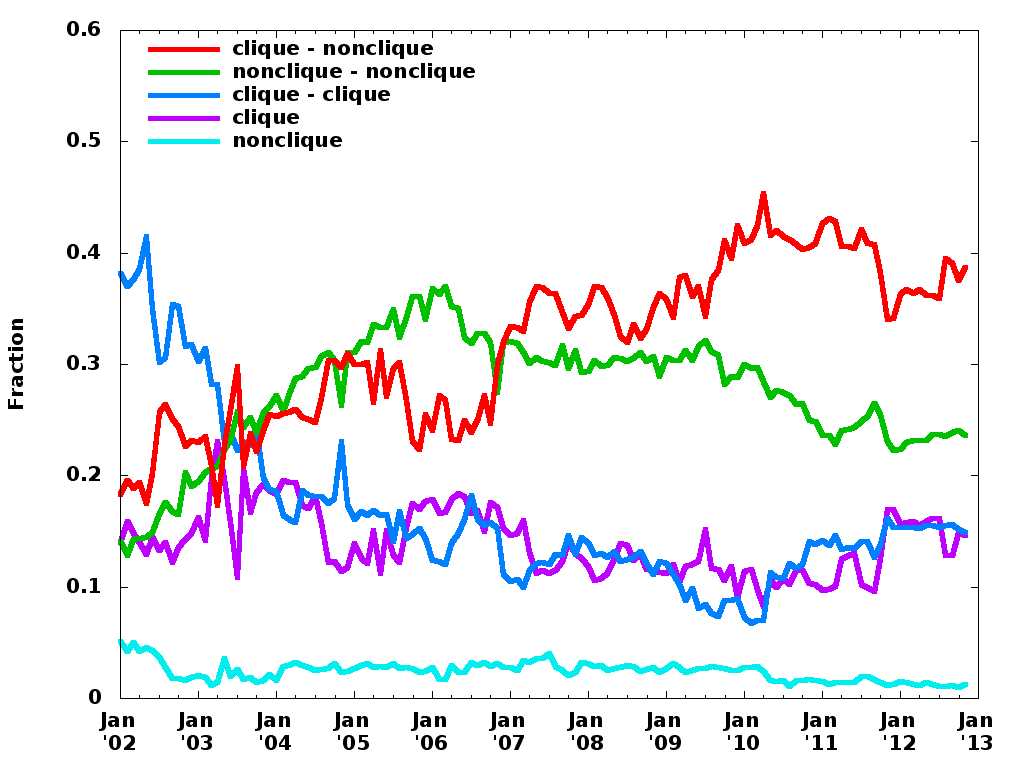 13
Data Sharing
On publication:
97% of Validation Data (not directly reported)
15 years of AS relationship inferences
15 years of customer cone inferences
14